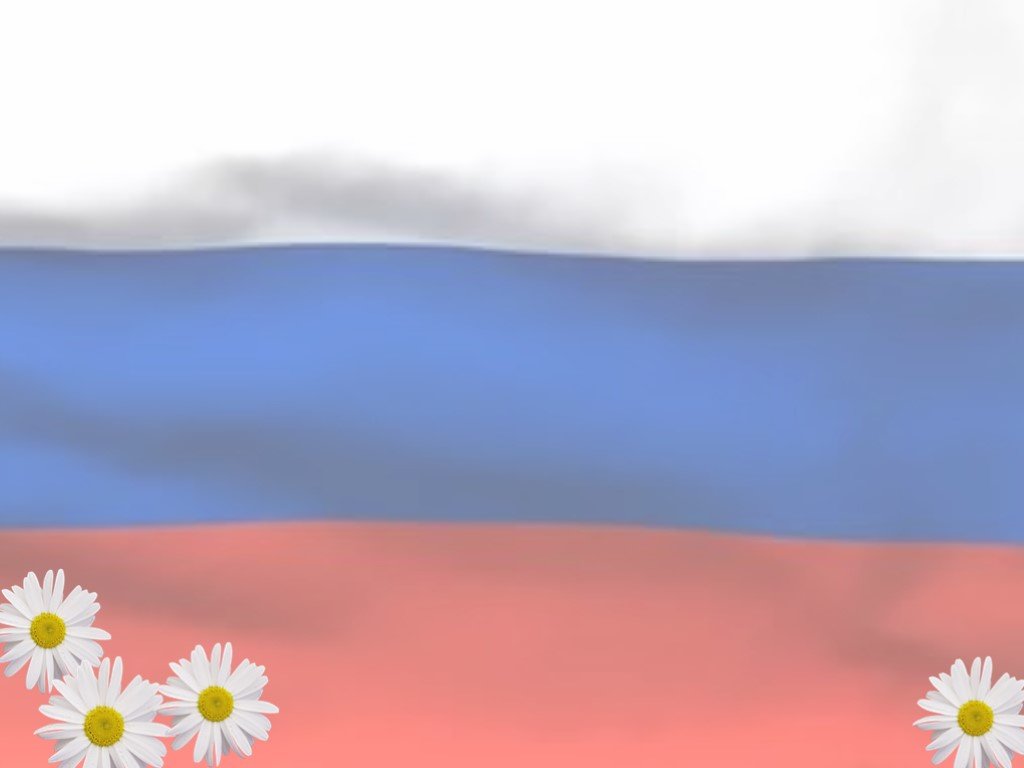 МБДОУ г. Иркутска детский сад № 133
«Лучший патриотический центр»
Старший дошкольный возраст
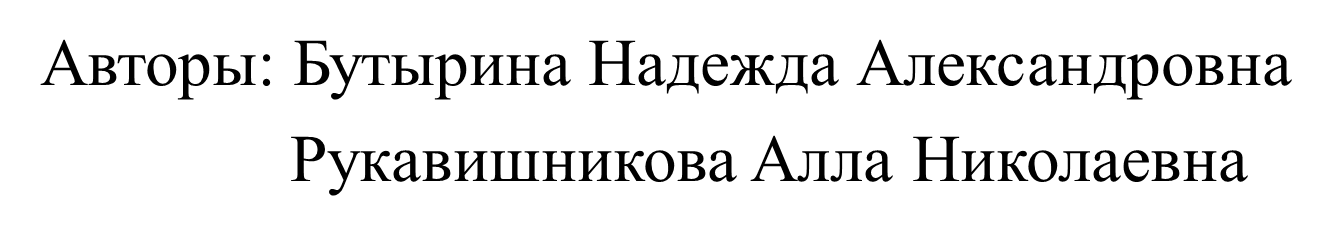 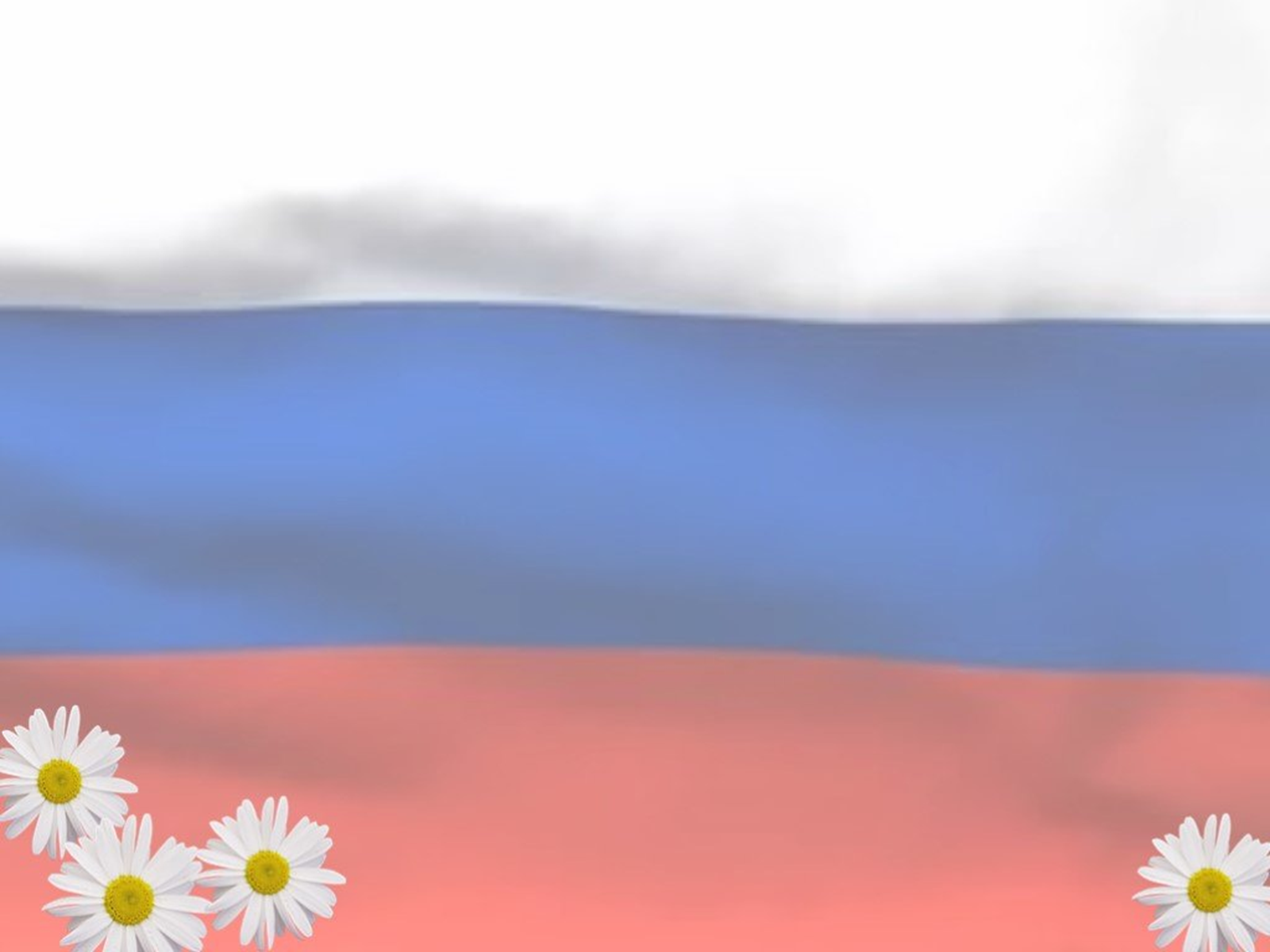 Цель: создание условий, способствующих воспитанию патриотизма у детей, гордости за свой родной край и любви к Родине
Задачи:
• научить ребенка понимать, что и у людей, и у вещей есть своя история;
• пробудить у юных граждан чувство любви к своему городу, краю, стране уважение к традициям и обычаям;
• воспитать толерантное отношение к другим народам и людям различных национальностей; уважение к культуре других народов (обычаям, традициям, готовность понимать и принимать систему иных ценностей;
• формировать духовно-нравственное отношение ребенка к семье, стране, природе родного края, единство эстетических чувств и нравственных ценностей;
• пробуждать в детях эмоциональную отзывчивость через приобщение к искусству, музыке, литературе, народной культуре;
 развивать потребность в самостоятельном освоении окружающего мира путем изучения культурного наследия разных эпох и народов;
• воспитать у дошкольника чувство собственного достоинства.
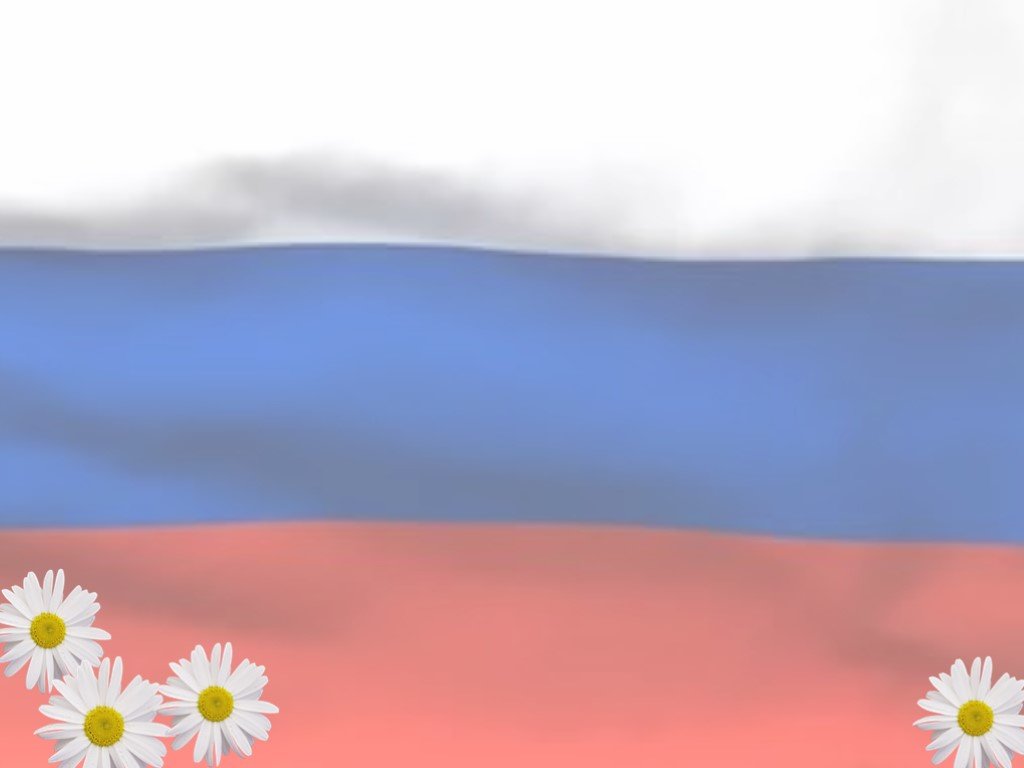 В современных условиях, когда происходят постоянные изменения в обществе, воспитание патриотических чувств – наиболее актуальное направление работы нашего дошкольного заведения с воспитанниками. Для полноценной реализации системы воспитания патриотизма у дошкольников в ДОО, развития их активности и познавательного интереса в этом направлении мы создаем предметно-развивающую среду. Оформление патриотических уголков в детском саду, направленное на ознакомление детей с историей родного города, с государственными символами страны, с русскими народными промыслами, помогает педагогам в развитии у детей любви к Родине, к ее традициям и достижениям. Благодаря материалам, представленным к уголке, у детей развивается интерес и уважение к семье, труду людей, трудовым и гражданским подвигам известных людей города и страны.
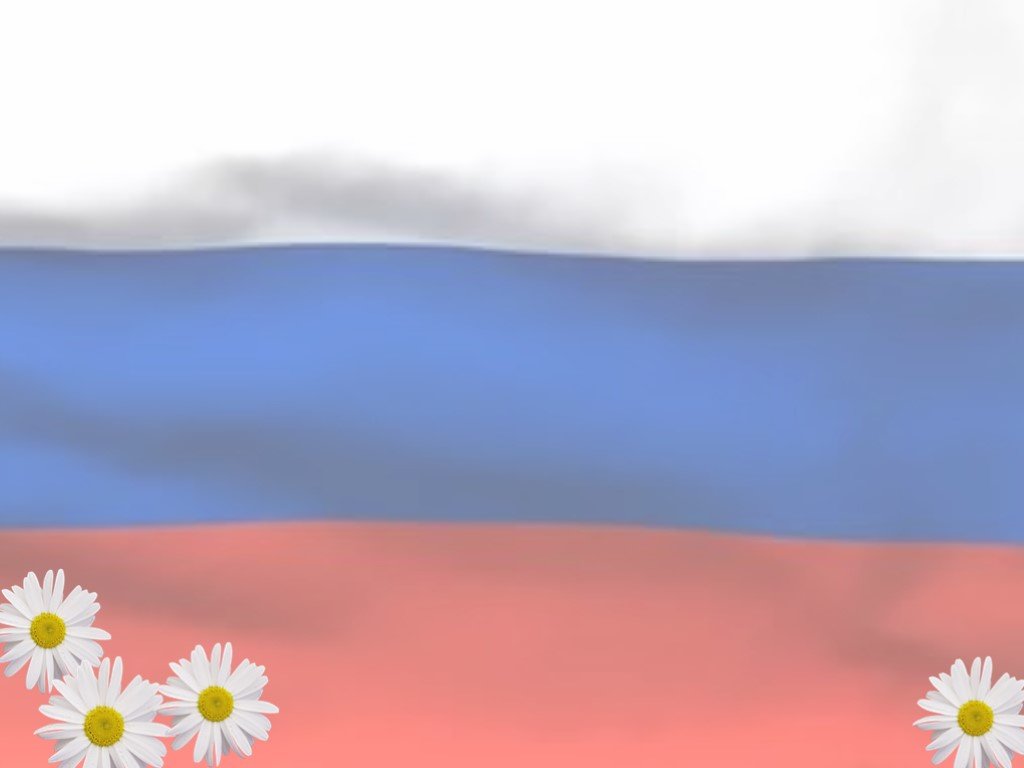 Материалы, размещенные в уголке, освещают основные направления по патриотическому воспитанию и  включают следующие направления: «Моя семья», «Народные обряды и промыслы», «Мой город, моя страна»
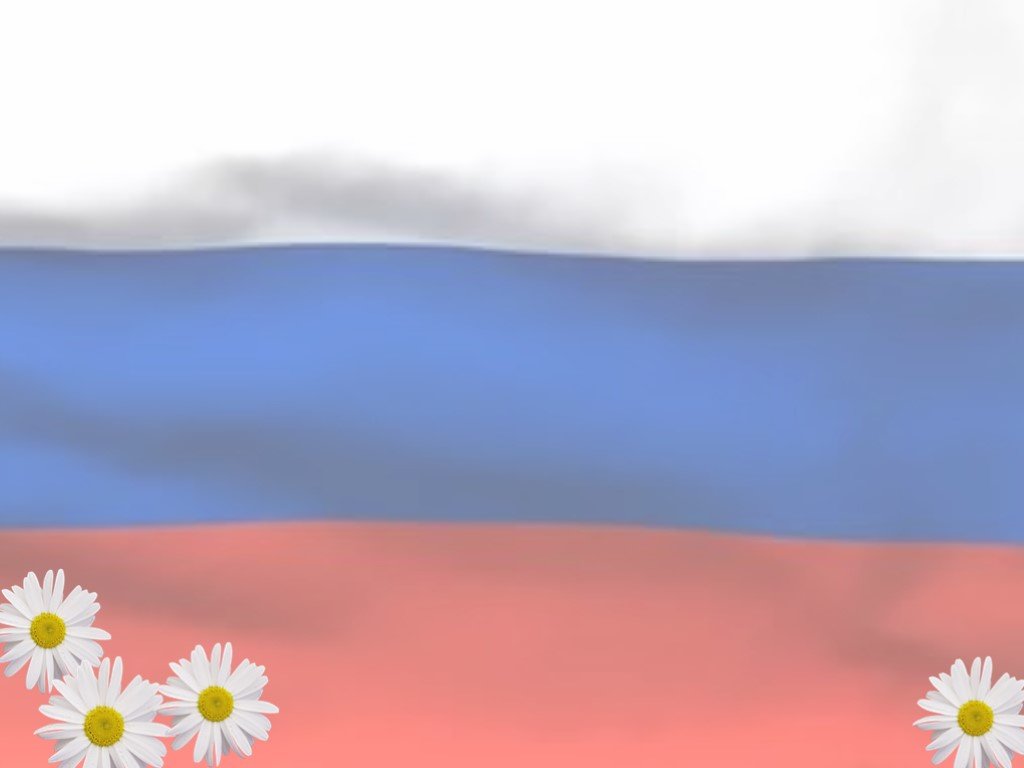 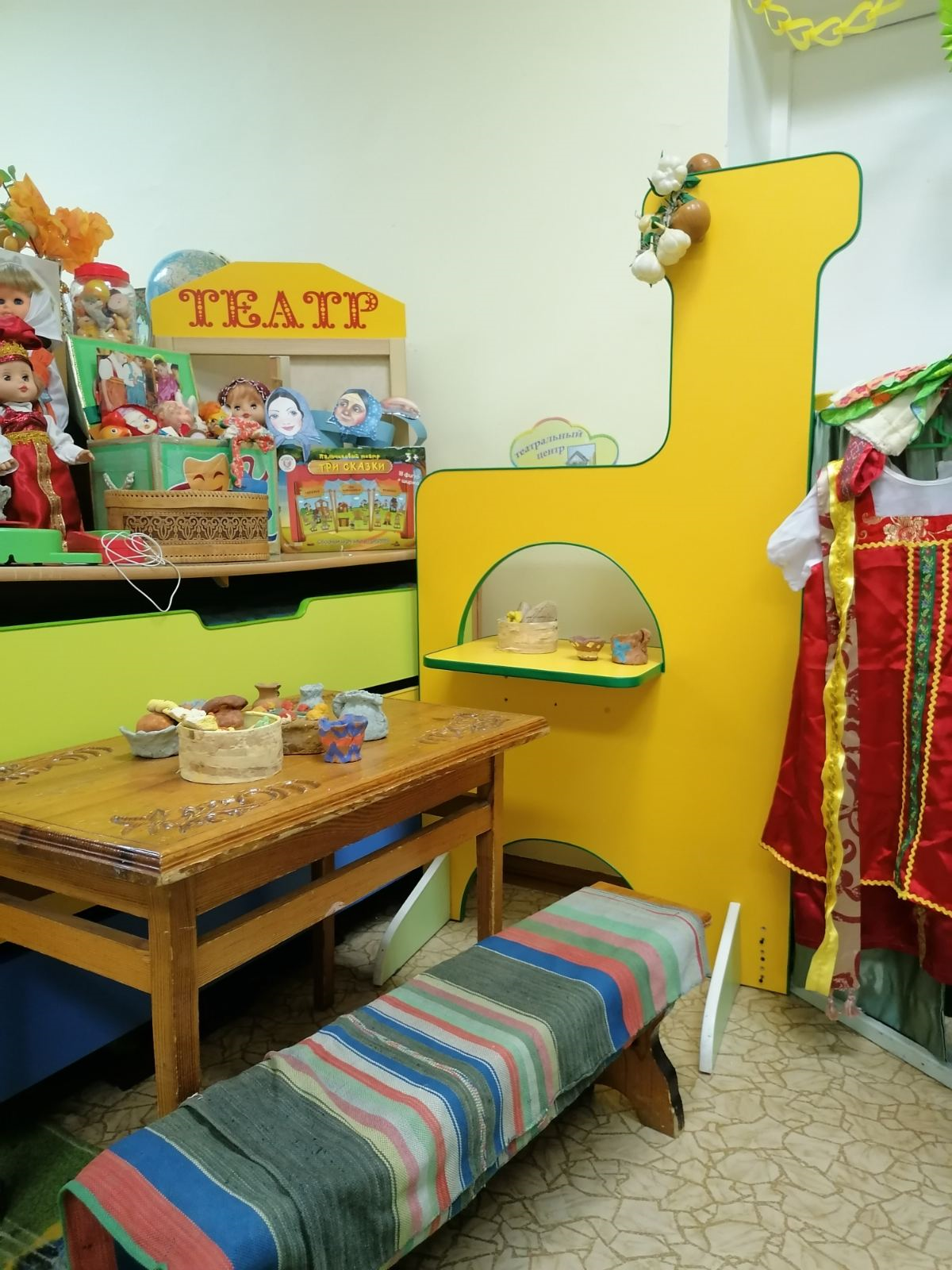 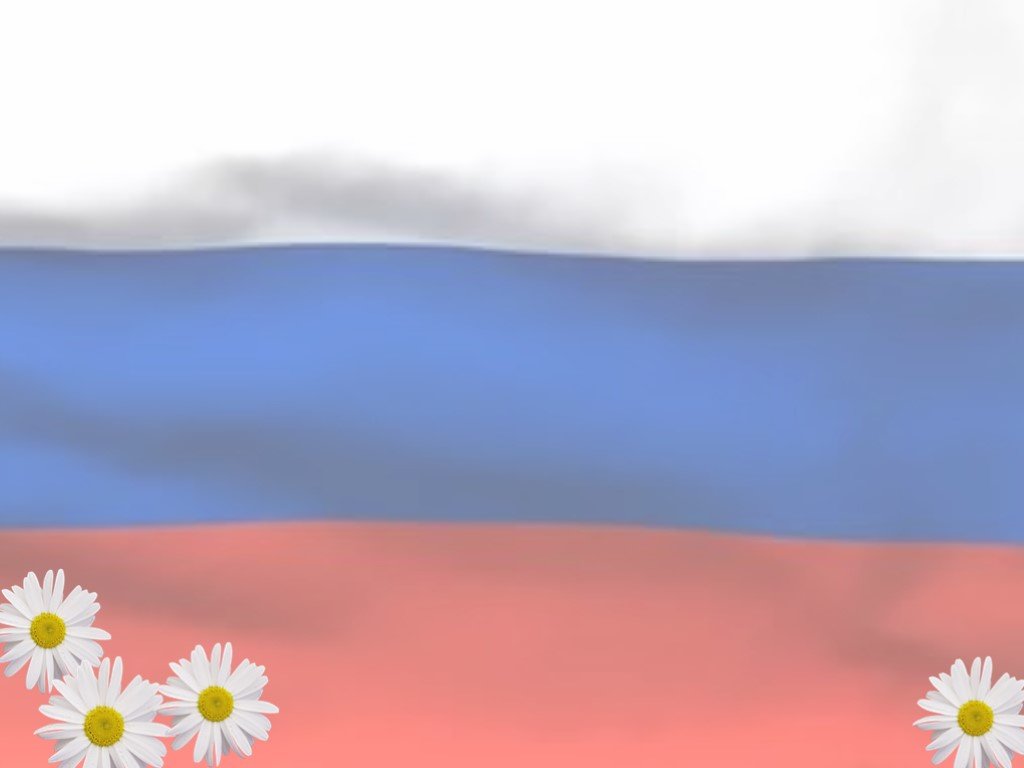 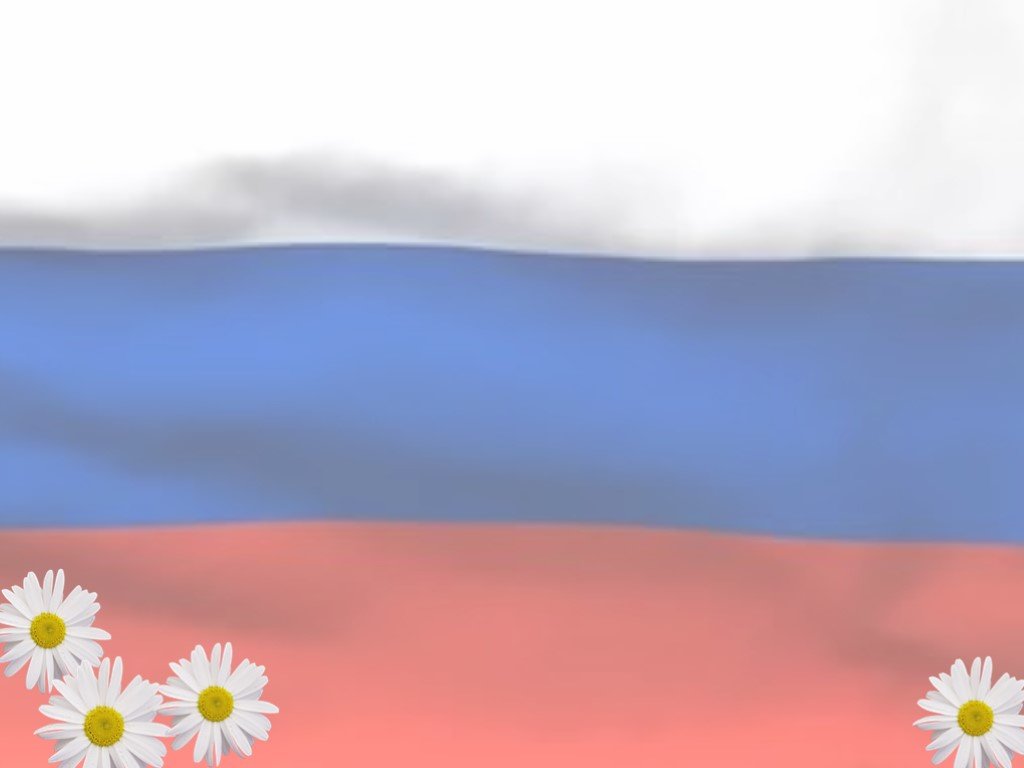 Ромашка «Патриотизм – это…»
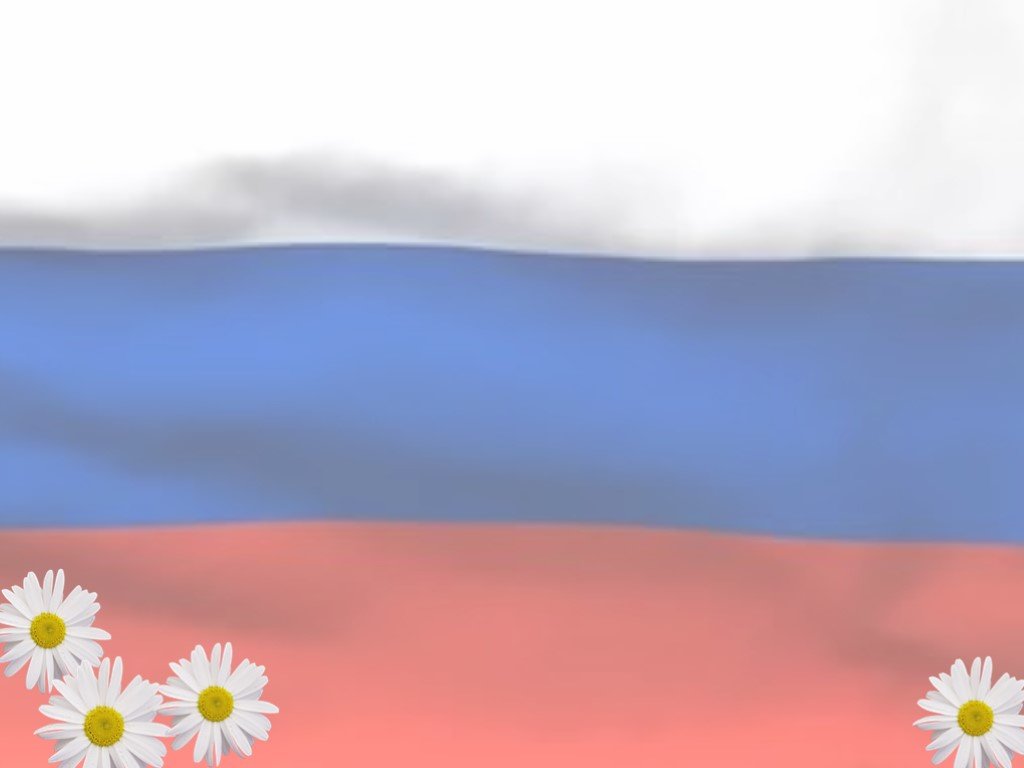 Наглядные пособия: «Национальные костюмы», «О России детям», «Дидактические игры»
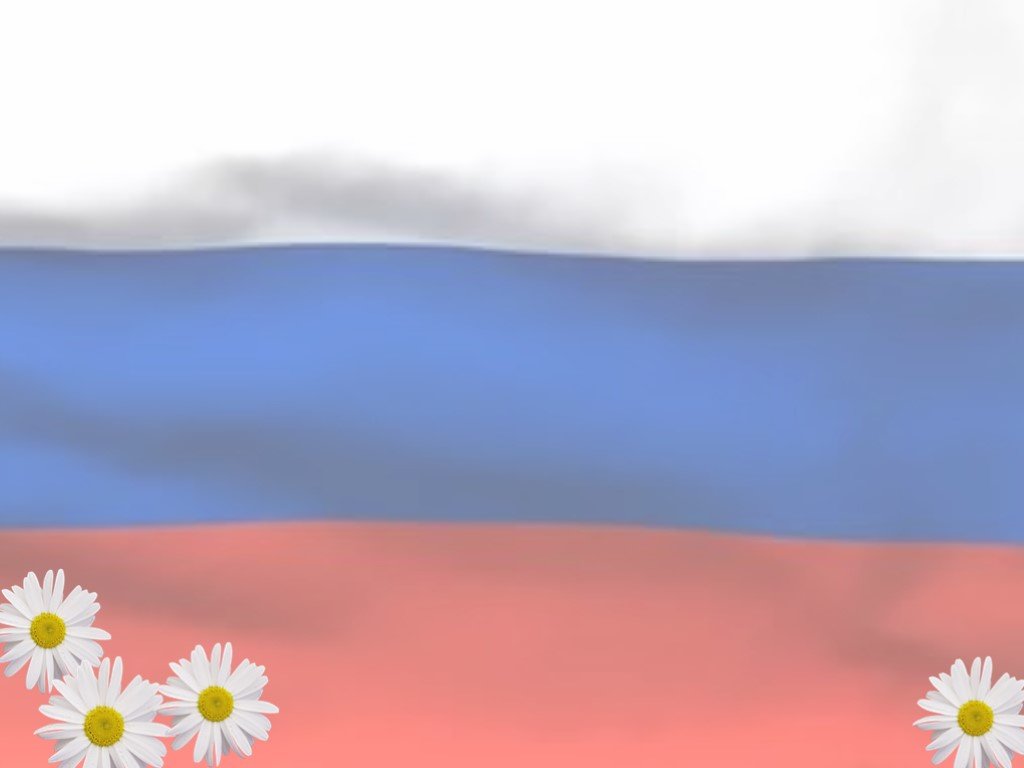 Выставка кукол в национальных костюмах «День народного единства»
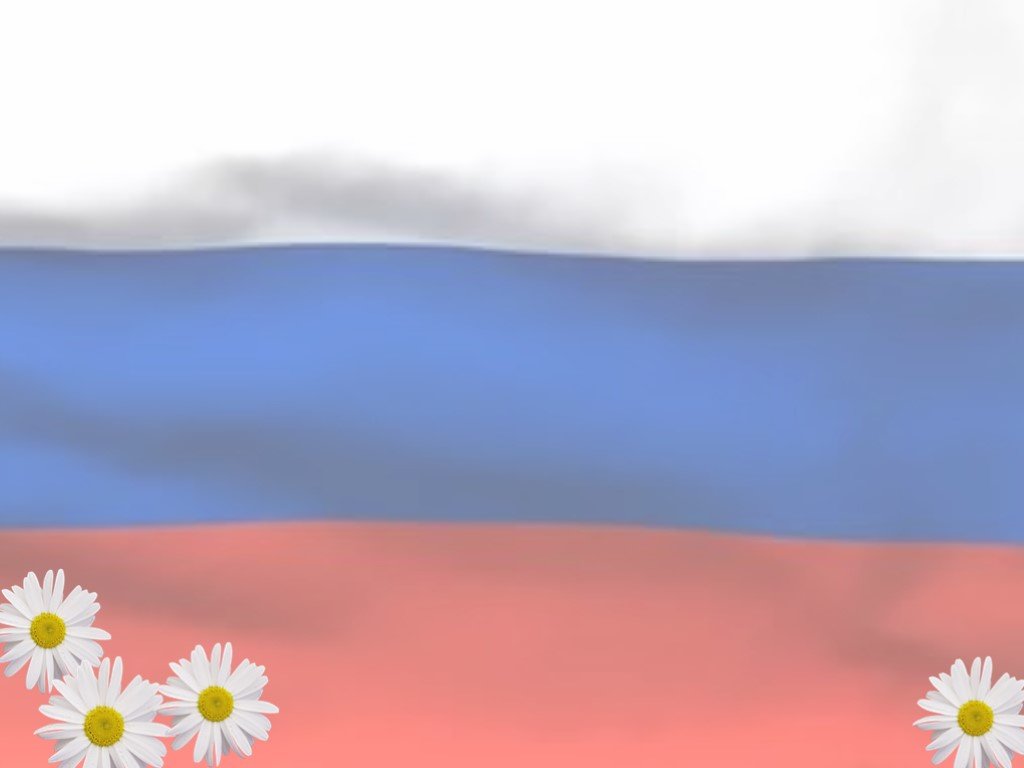 Кубик Блума – это прием технологии критического мышления. Использование приема «Кубик Блума» оказывает положительное влияние на различные стороны развития дошкольников, в том числе и на развитие речемыслительной деятельности.
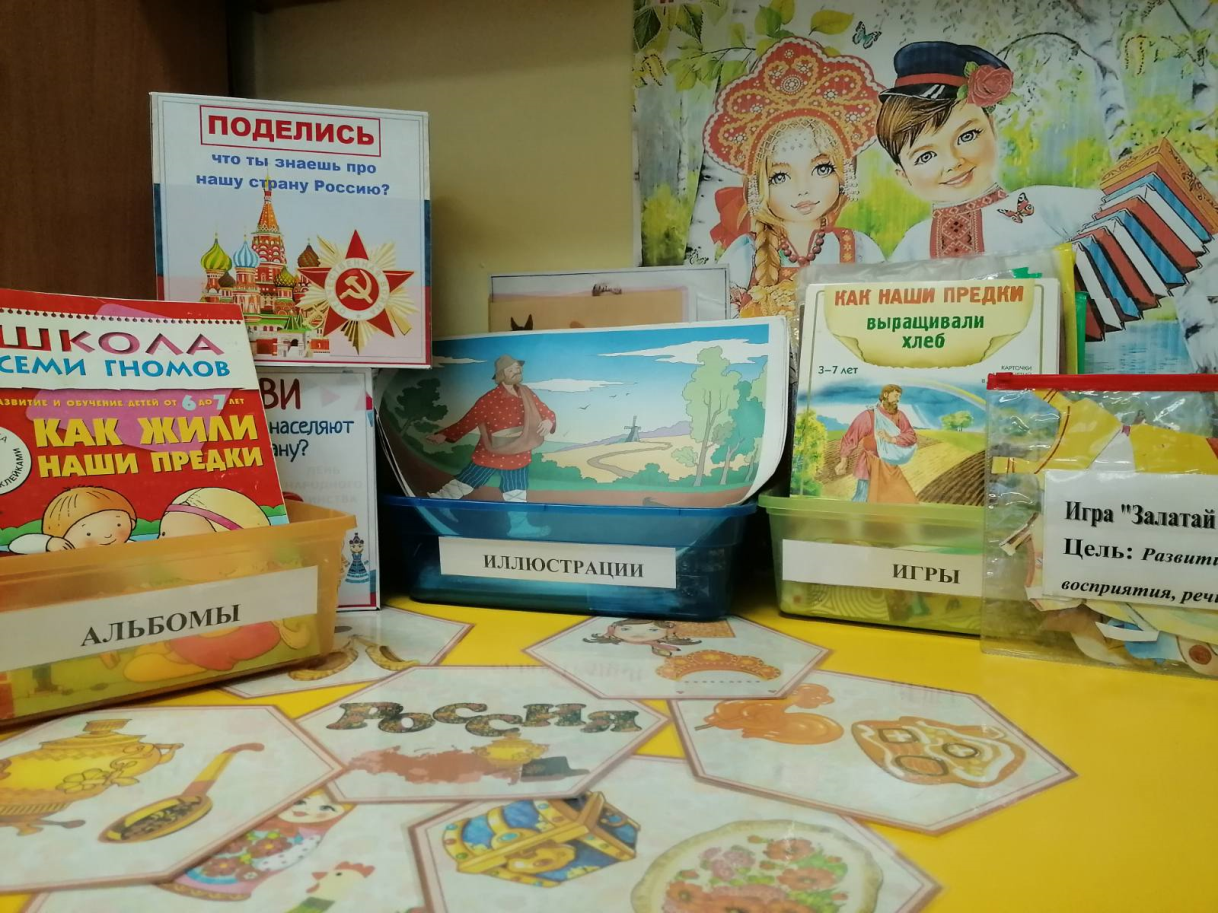 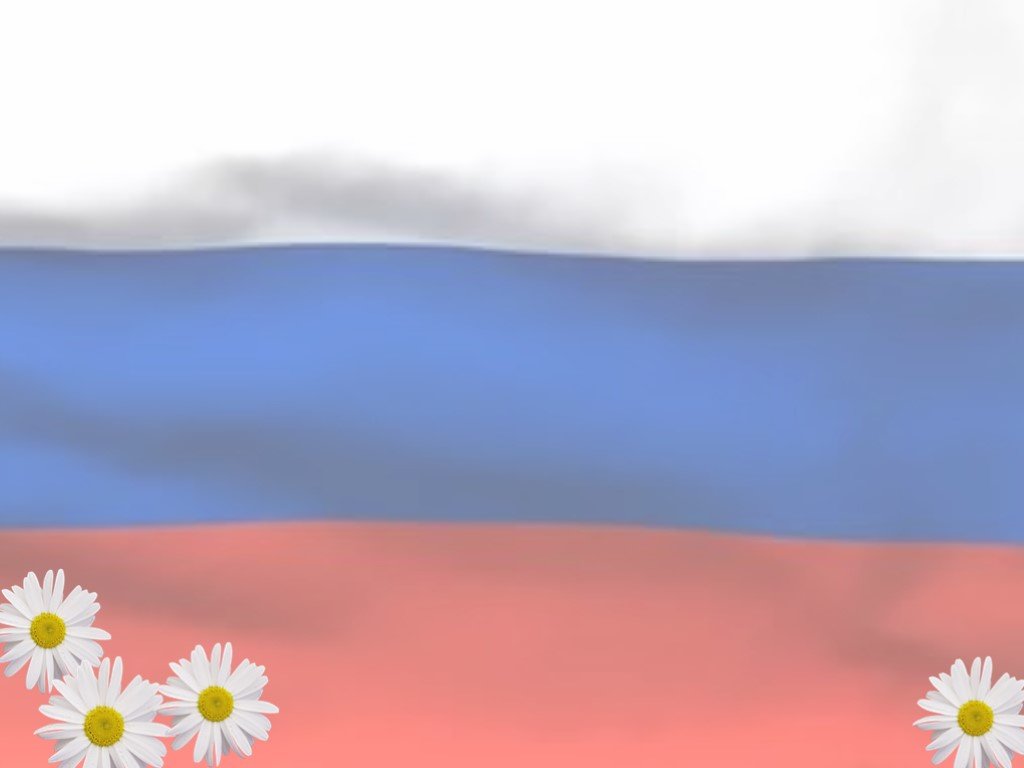 Художественная литература
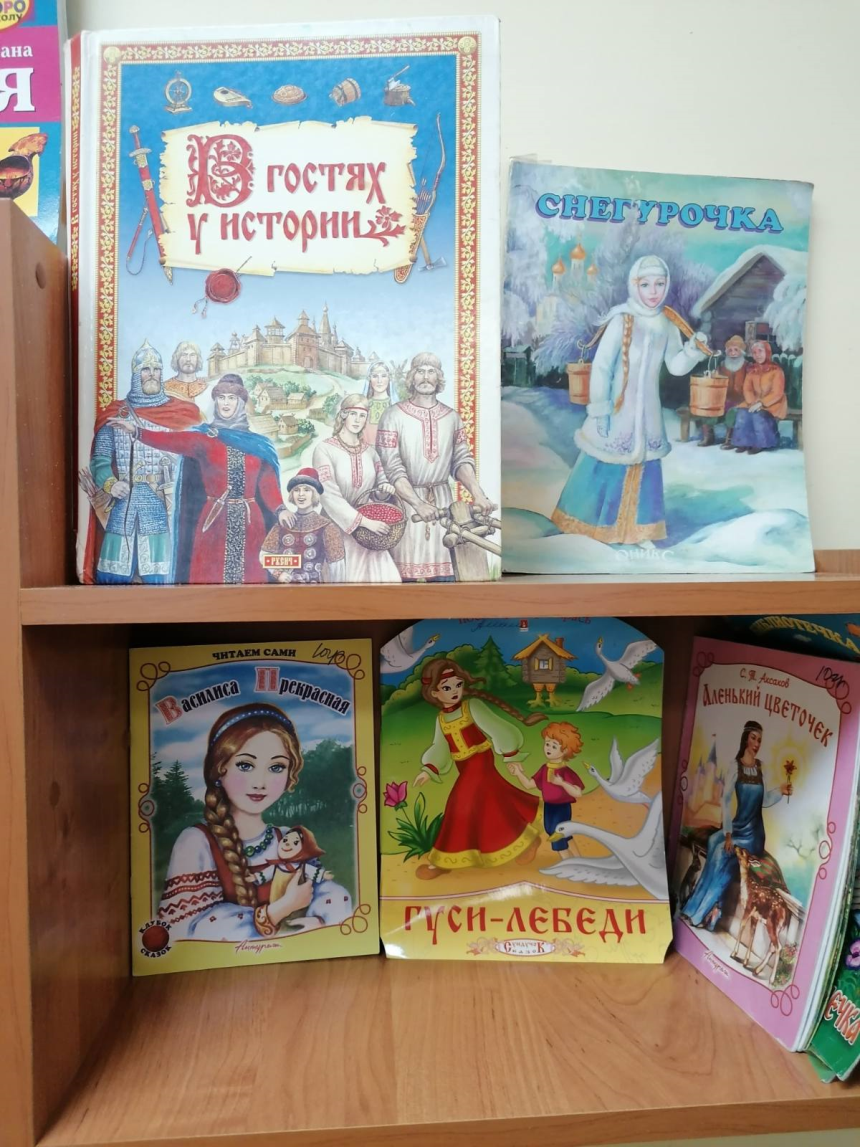 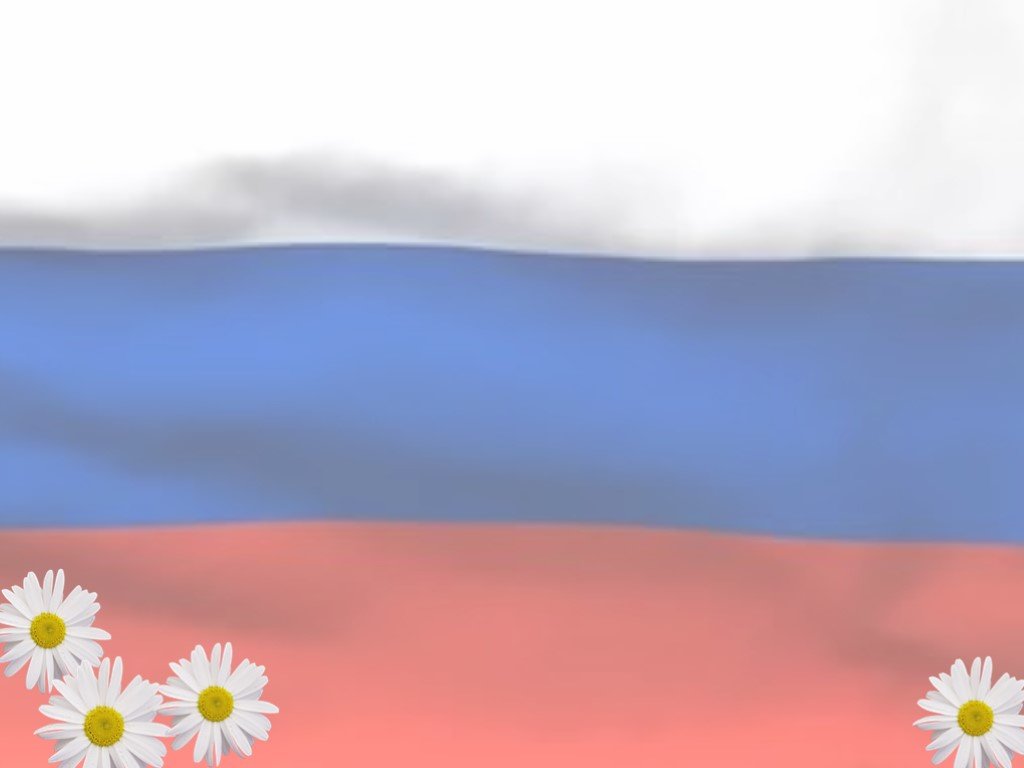 Макет «Русская изба»
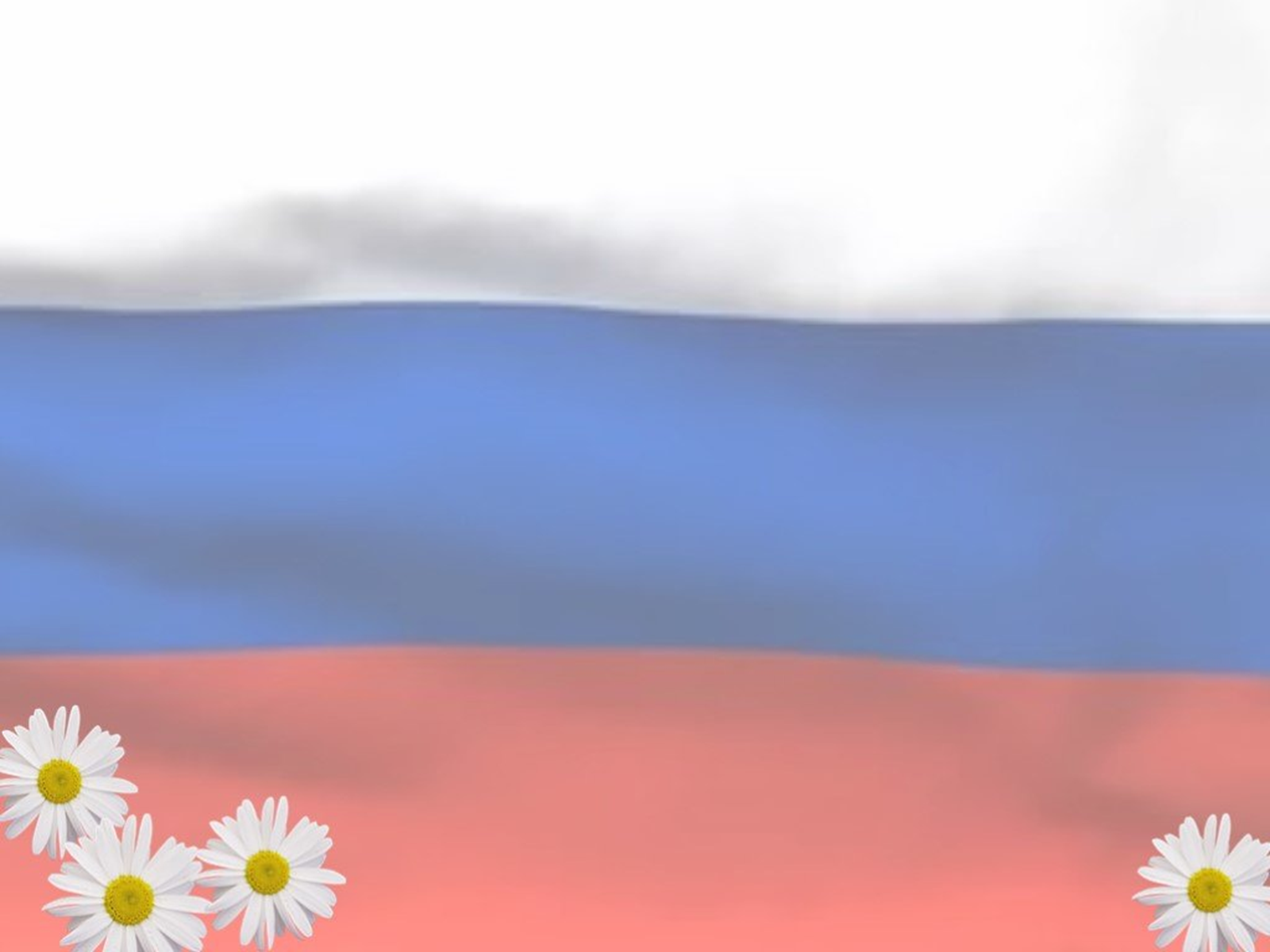 Макеты «Осенний лес», «Зимний лес», «Подворье»
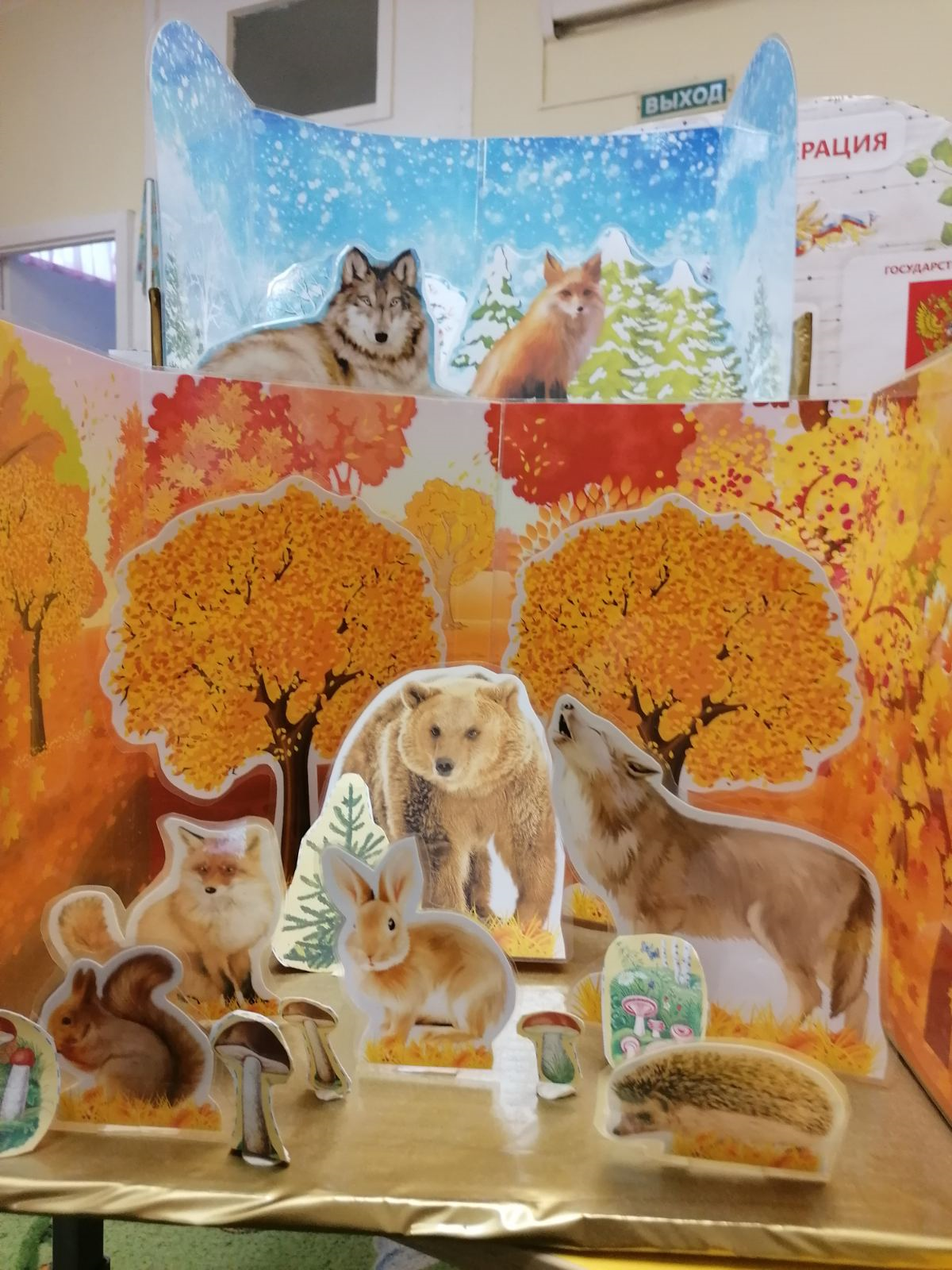 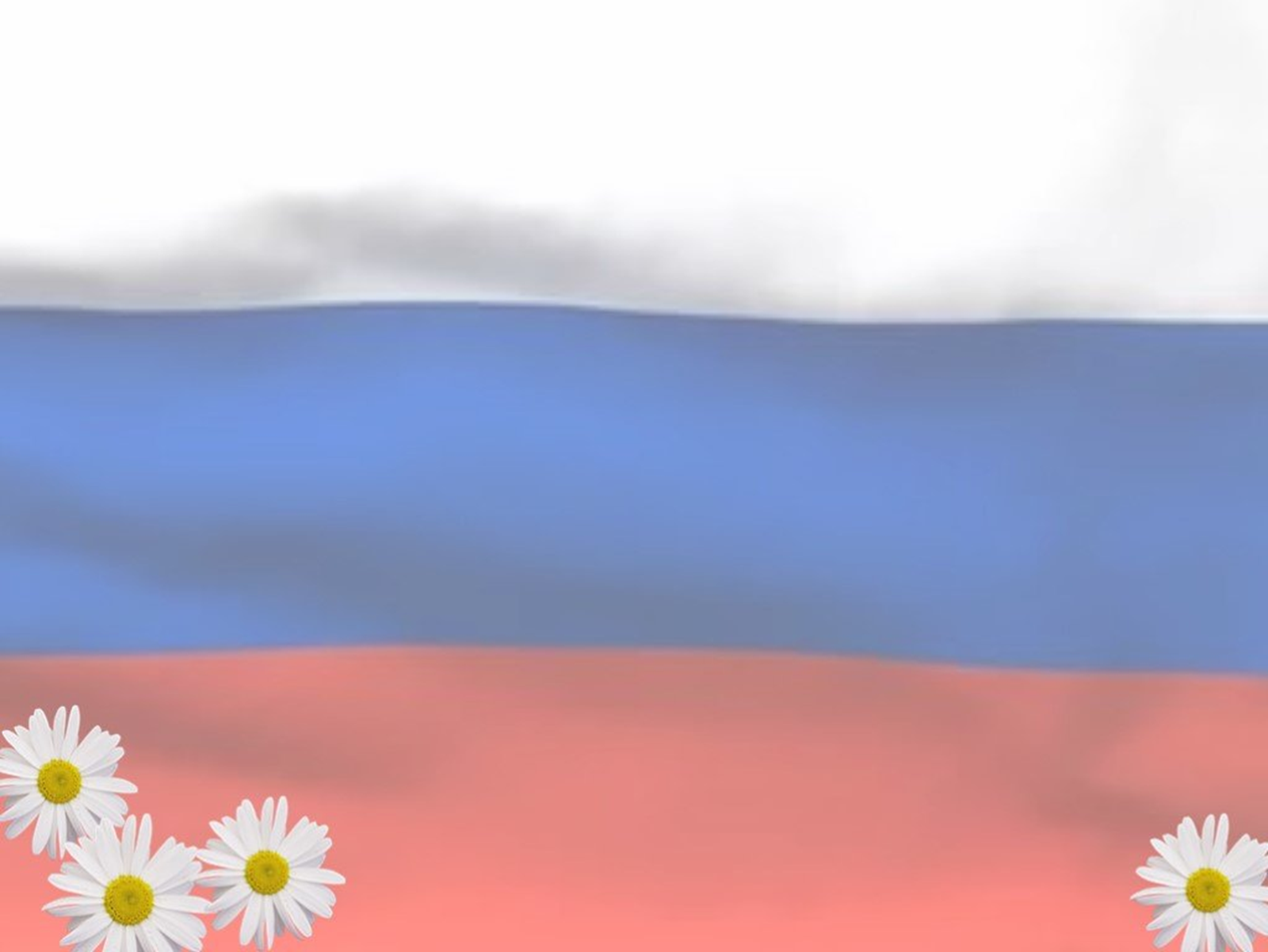 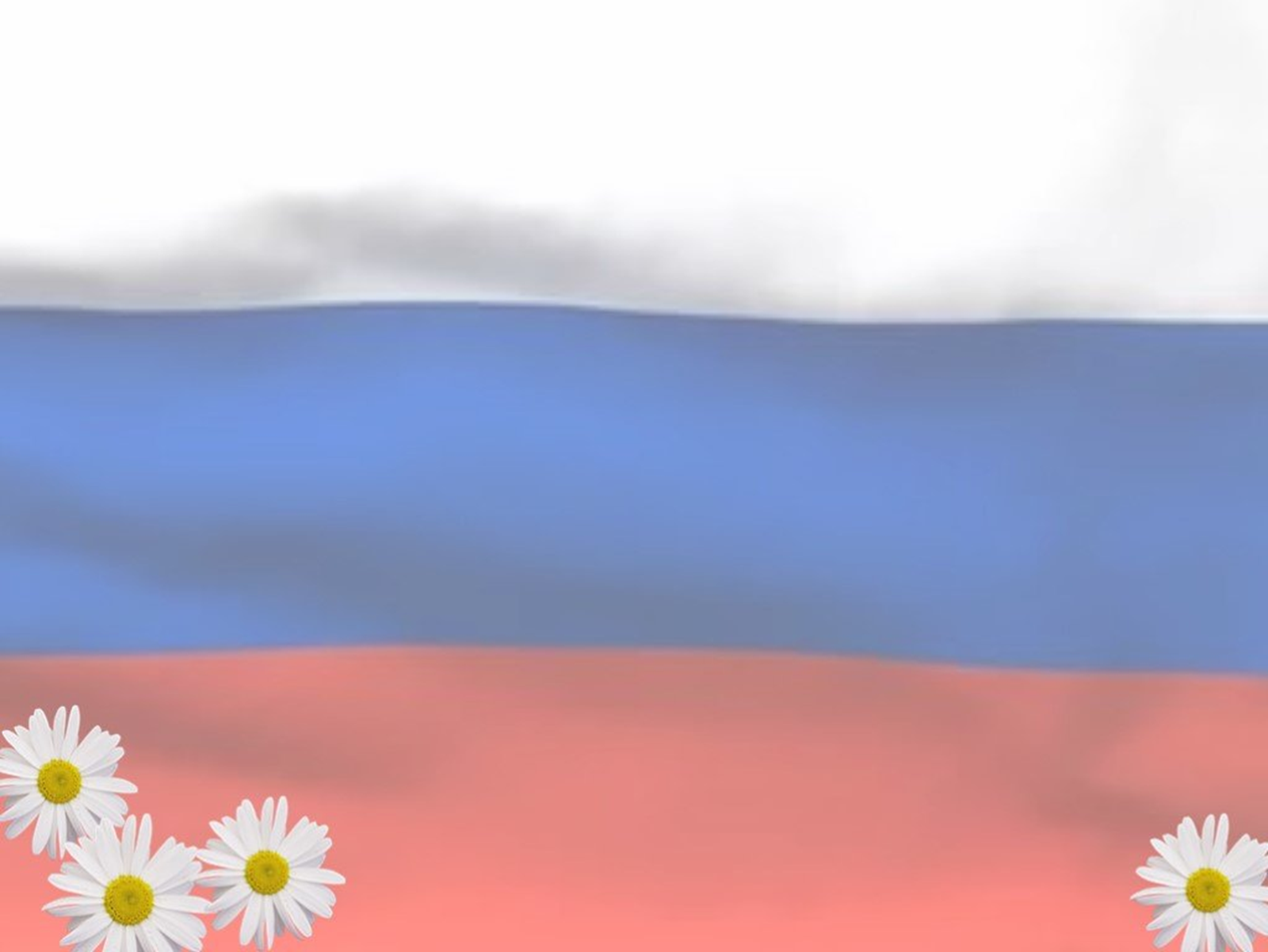 Мы, воспитатели, планируя работу по патриотическому воспитанию,  делим материал по блокам: «Моя семья», «Мой любимый город», «Моя родина - Россия». Каждая тема изучается с использованием бесед, дидактических игр, экскурсий, игр-бесед, игр-инсценировок. Работа в уголке ведется от наиболее близкого и понятного для детей (семья, детсад) к более сложному (страна, город). После ознакомления с материалами в уголке с детьми проводятся спортивные праздники, посвященные защитникам Отечества, изучаются русские потешки, поговорки, пословицы, воспитывается у детей потребность в народной музыке, сказке. Основная цель таких занятий – развить у детей понимание красоты языка, русской природы, чувство гордости за свою Родину. Только постоянная и планомерная совместная работа работников ДОУ и родителей позволяет развить у дошкольников чувство патриотизма, гражданского сознания, толерантного отношения к людям других наций и народов.
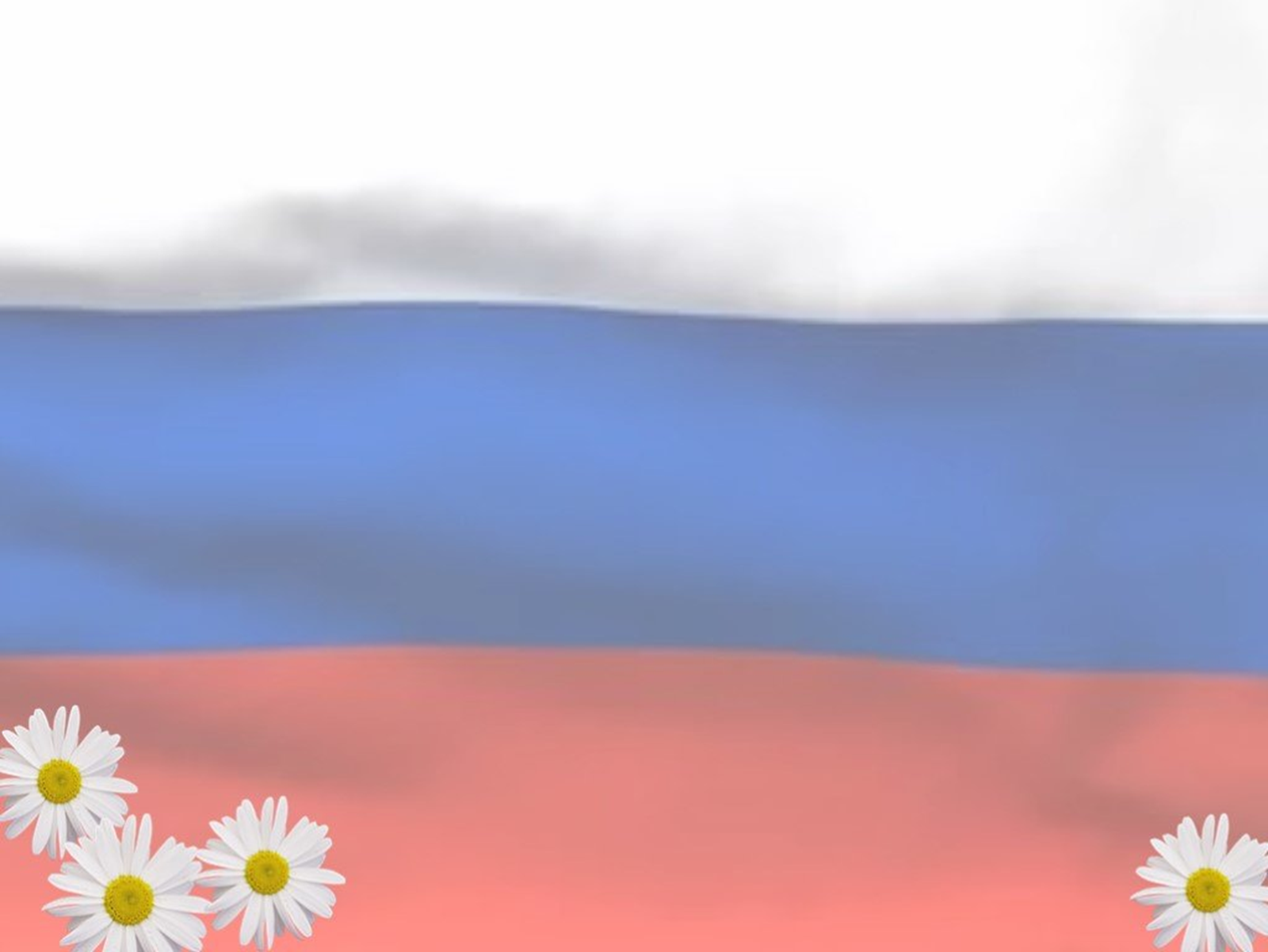 Спасибо за внимание!